au collège Jean Racine
L’allemand
Une petite présentation …
La section bilangue
3 heures d’anglais
3 heures d’allemand
De la 6° à la 3°

Objectifs: atteindre un niveau équivalent (ou presque) dans les deux langues, maîtriser deux langues demandées sur le marché de l’emploi, …
Deux langues choisies pour de bonnes raisons
L’anglais et l’allemand: deux langues anglo-saxones 

L’anglais comme base d’apprentissage pour l’allemand

L’anglais et l’allemand, deux atouts non négligeables
Plus de 90 millions d’Européens parlent l’allemand comme langue maternelle
			         soit 1  Européen sur 5. 
En France, l’anglais est, avec 45 %, la langue la plus 
utilisée pour les affaires commerciales,
elle est directement suivie de l’allemand qui sert de
langue commerciale dans 30% des cas.
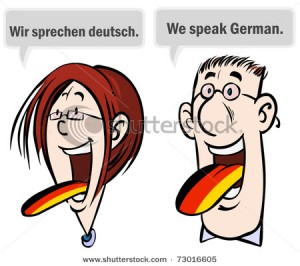 Où parle-t-on Allemand en Europe?
En Allemagne, en Autriche , en Suisse

mais aussi : au Luxembourg, au Liechtenstein

Dans une partie de la Belgique et toutes les régions frontalières

Pour des raisons historiques : la République tchèque (empire austro-hongrois)

Les pays de l‘Est

Dans les Pays Baltes (La Hanse)
Près de 100 millions de personnes!
Recherche sur le site de l’ANPE
(du 1er janvier au 30 septembre 2007)
Source: ANPE, 2007
L’allemand au collège Jean Racine
Des projets réguliers

Des échanges

Des perspectives
Implantations françaises et allemandes
2 200 entreprises françaises implantées en Allemagne

 2 500 entreprises allemandes en France
Source: Ambassade de France, Mission économique, 2006
Les projets internesL’assistante en allemand
L’apprentissage avec une assistante allemande une fois par semaine pour:

Parler avec une native
Mettre en pratique ce que l’on a appris en classe
Approfondir le travail fait en classe
Pouvoir s’enrichir de la culture de l’autre
La journée franco-allemande22 Janvier
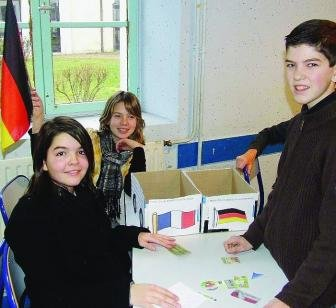 Un club en dehors des cours deux fois par semaine
Un programme bien chargé tous les ans (repas allemand, 
Jeux, expositions, sketches dans les classes, …)
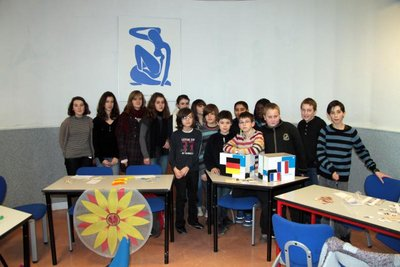 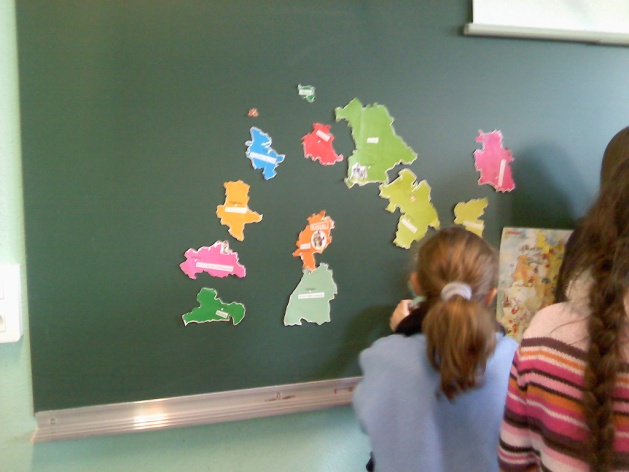 Des projets-classes en langue allemandE
La pratique vivante de la langue par des sketches, des mises en scène (émission télé, concours d’inventeur, préparation d’un voyage en salle de communication, présentation de chanteurs allemands, découverte de spécialités de Noël en classe, …)
Un petit déjeuner germano-britanique au refectoire
La mise en parallèle des coutumes et des habitudes alimentaires des deux pays dans la pratique
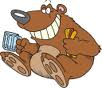 Les échanges avec notre établissement partenaire
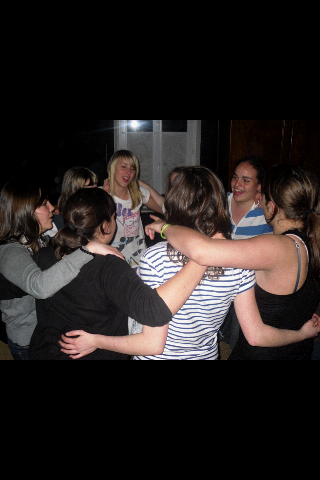 Pössneck:
Ville jumelée avec Château-Thierry
Deux établissements qui se rencontrent
Un échange épistolaire
Un échange par internet 
Un échange en direct avec deux semaines de programme
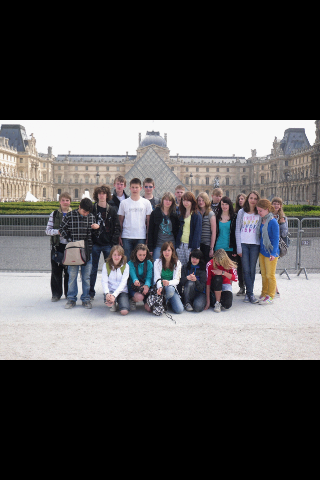 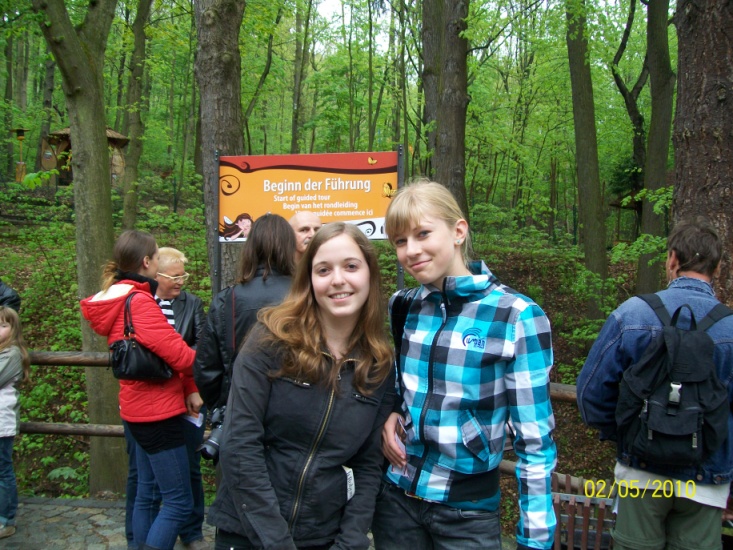 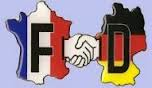 Rencontres sportives, culturelles et linguistiques
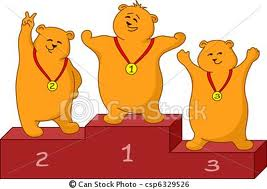 Les échanges individuels entre élèves
Le programme Brigitte-Sauzay (3 mois)

Le programme d’échange avec Werttingen (4 semaines)

La possibilité de faire soi-même des échanges de durées moins longues (Plate-forme OFAJ, correspondants de Pössneck, …)
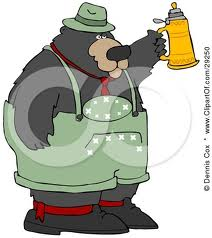 Des projets à venir …
Ben moi ça me fatigue déjà …..
La classe théâtre anglais / allemand

Un nouvel échange avec Pössneck

Le marché de Noël

Le passage de la certification en classe de 3°

Des séances le jeudi de 13h à 14h d’initiation et de découverte pour les 6°
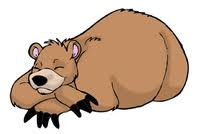